Componente Psicosocial
Unión Temporal. Territorio y Paz
AGENDA
Introducción al Componente Psicosocial
Fase 1 de Permanencia
Fase 2 de Permanencia
Otras Actividades Transversales
Informes y Reportes
Programa Nacional
OBJETIVO
Acompañamiento psicosocial y fortalecimiento comunitario con
énfasis en Salud Mental y Buen Vivir
El propósito de este acompañamiento es la promoción y garantía de derechos en jóvenes desde el buen vivir como parte fundamental del cuidado de la Salud Mental y su relación con la vida desde una mirada de cotidianidad y de responsabilidad como ser activo para la construcción de paz territorial, es decir, una mirada integral desde un espacio de conexión a partir de reconocer la cultura donde el arte, los saberes y otras expresiones territoriales hacen parte de la realización y dimensión de la vida de las y los jóvenes, y la estrategia de interiorización de herramientas de gestión emocional, el buen vivir y la memoria.
ENTIDADES COMPETENTES
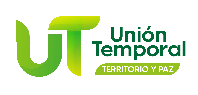 MINISTERIO DE IGUALDAD: Dirección y Línea Técnica
ICBF: 
Estrategias de acompañamiento psicosocial a Jovenes
MINISTERIO DE SALUD: 
Coordinación
ESJ: Equipos de Salud para Jovenes (Salud Integral)
UT: 
Acompañamiento a Equipo Psicosocial
Ejecución de Estrategias
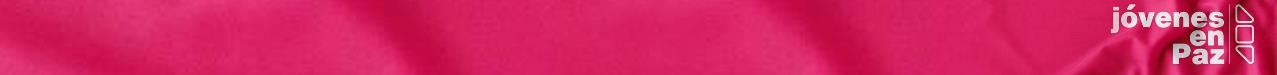 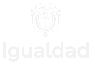 1
3
El cuidado  del otro u otra
El  cuidado de lo otro
La vida del otro y la otra, que en todos los sentidos es sagrada
La relación con el territorio, los derechos de la naturaleza y la memorial
Buen Vivir
2
El cuidado de mí mismo
El valor de mi propia vida.
Prevención de la Estigmatización en Jovenes
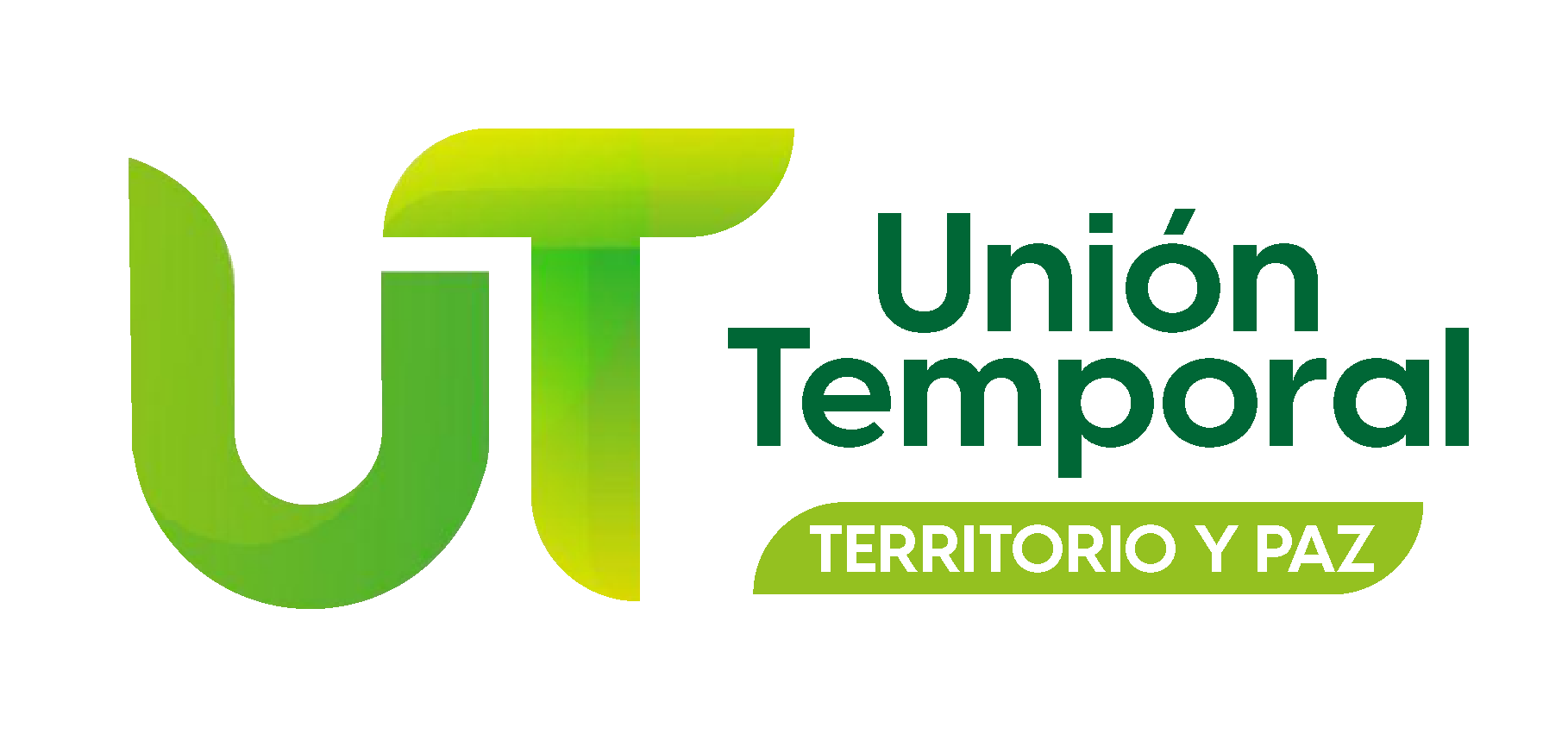 Auto estigma (estigma internalizado)
1
Estereotipos negativos asociados contra sí mismo.
Estigma por asociación
2
Estereotipos negativos y discriminación dirigida a miembros de la familia o personal de salud mental.
3
Estigma público o interpersonal
Comportamiento negativo (discriminación), estereotipos, actitudes negativas (prejuicios) por parte de los miembros de la sociedad hacia personas con afectaciones en Salud Mental.
4
Estigma structural (sistémica o institucional)
Políticas y prácticas que generan desventajas en un grupo estigmatizado de manera intencional o no.
FASE DE PERMANENCIA: Fase 1
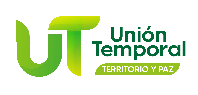 FASE DE PERMANENCIA: Fase 1
En este momento se realizará acompañamiento continuo a los y las jóvenes durante 4 meses, realizando encuentros grupales diarios de 2 horas
ATRAPASUEÑOS 1: Promoción de hábitos de cuidado y salud mental comunitaria, relacionados con temas de derechos
ATRAPASUEÑOS 2: 
Prevención de Vulneraciones.
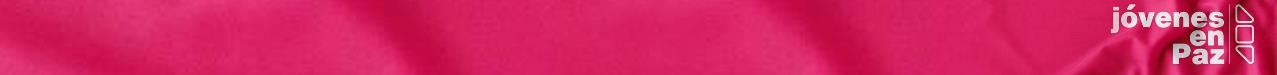 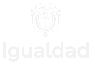 Atrapasueños 1. Promoción de hábitos de cuidado y salud mental comunitaria
Cuidado de sí mismo
Identificación emocional
Gestión emocional
Autoesquemas 
Cuidado del otro y de la otra
Comunicación asertiva
Empatía


Solución de conflictos
Relaciones en doble vía (maternidades y paternidades responsables)
Cuidado de lo otro
Salud mental comunitaria
Memoria colectiva
Atrapasueños 2. Prevención de Vulneraciones
Las violencias basadas en género
Embarazo en la adolescencia
Trata de personas
Reclutamiento, utilización, uso (en menores de 18 años) y prevención de la vinculación (mayores de 18) por parte de grupos armados organizados y grupos delictivos organizados



Comisión de delitos de adolescentes y jóvenes
Consumo temprano de sustancias psicoactivas legales o ilegales y consumos problemáticos
Riesgos digitales
Trabajo no protegido e informal.
1
Momento 1
Bienvenida
5
Momento 5
2
Momento 2
Presentación PEI y PPC
Nuestra Comunidad
Momentos de Formación – Fase 1
4
3
Momento 3
Momento 4
Nuestras Relaciones
Historias Personales
FASE DE PERMANENCIA: Fase 2
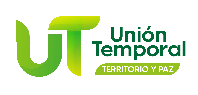 FASE DE PERMANENCIA: Fase 2
Este momento estará destinado a acompañar los proyectos de vida que los y las jóvenes planearon y plasmaron durante la Fase 1, además de las acciones de impacto a la comunidad
Espacios de construcción de acciones con énfasis en salud mental comunitaria
Espacios de escucha activa individual y colectiva
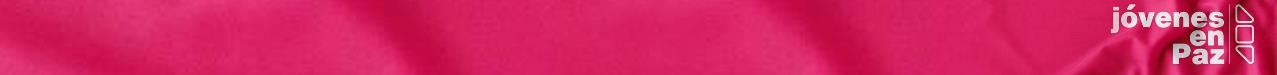 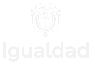 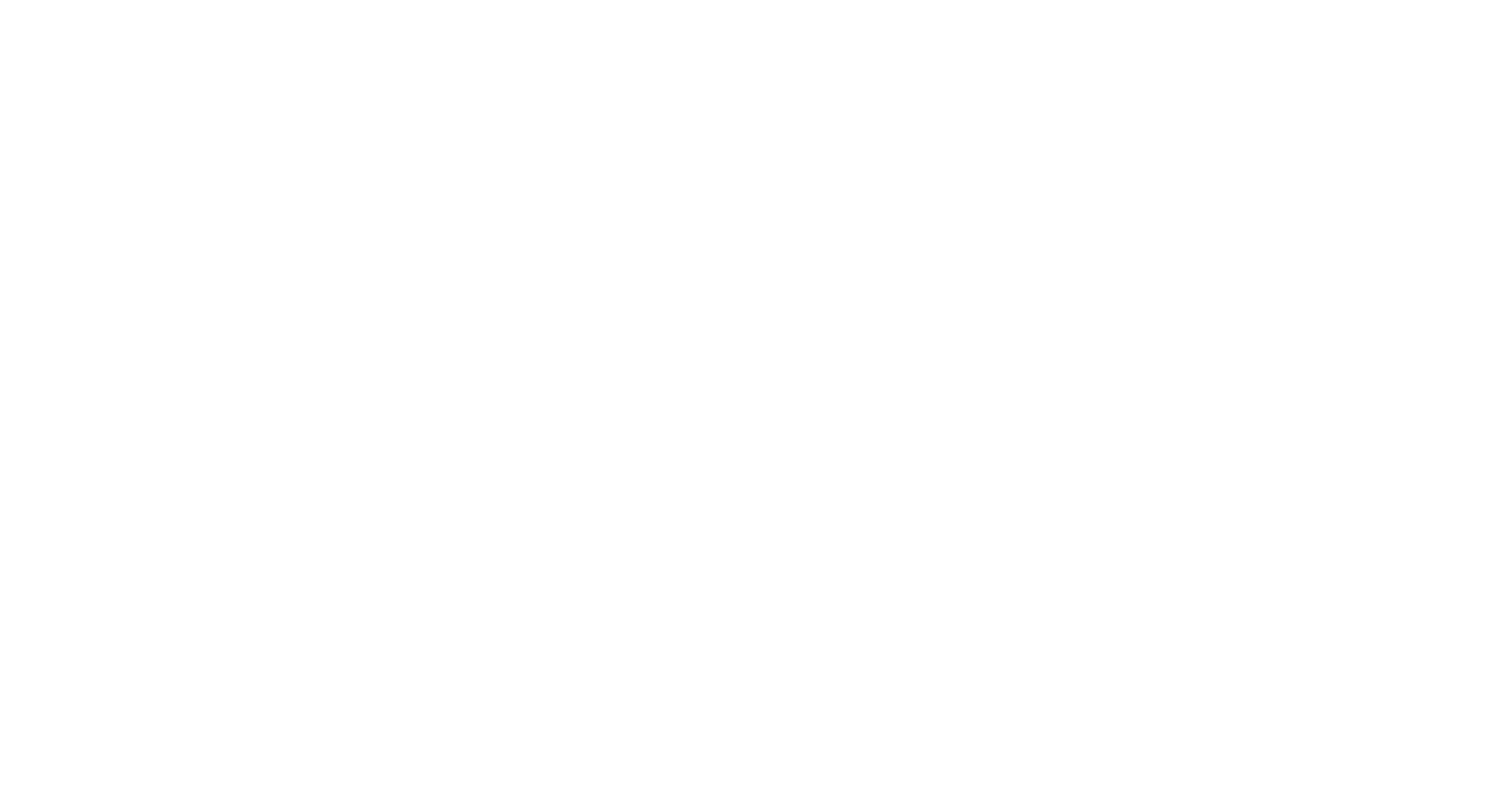 Espacios de construcción de acciones con énfasis en salud mental comunitaria
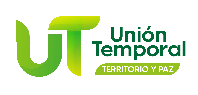 Son espacios semanales donde de manera autónoma las y los jóvenes de acuerdo a los contenidos experimentados, la lectura del contexto y sus énfasis en corresponsabilidad, generarán ideas de acciones para realizar de manera comunitaria en sus territorios, con el fin de promover y movilizar acciones que fortalezcan la salud mental comunitaria, la construcción de memoria y la sanidad colectiva. 
Nota: Este espacio se articulará con el componente de Corresponsabilidad, serán acciones de movilización social, familiares y comunitarias. 
Se realizará un encuentro semanal.
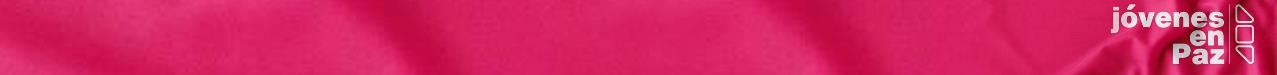 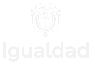 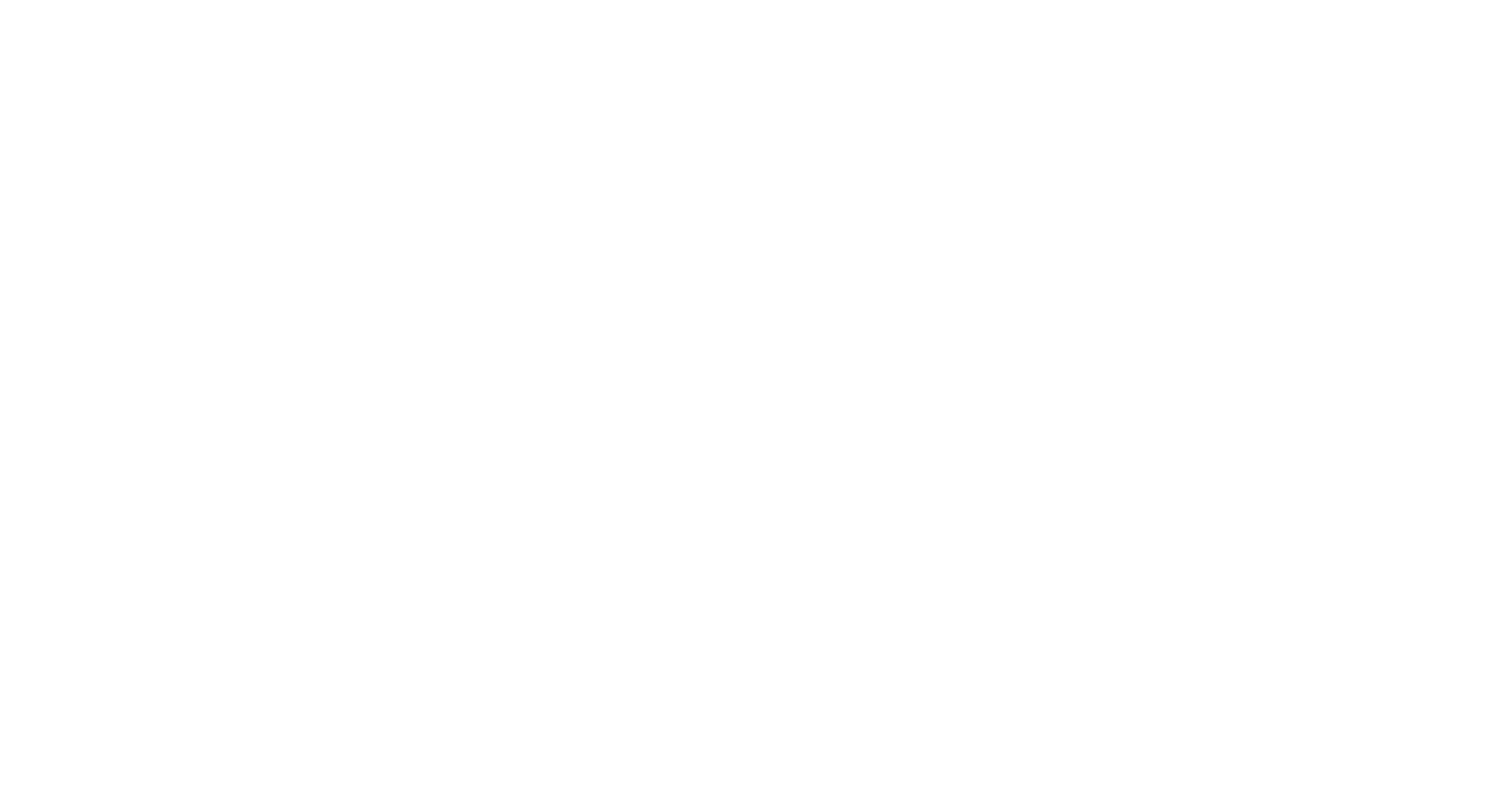 Espacios de Escucha Activa
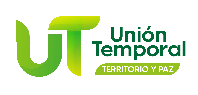 El espacio de escucha activa hace parte del acompañamiento y fortalecimiento comunitario, se realizan en la medida en que las y los jóvenes lo soliciten y pueden ser individuales o colectivos y permiten generar procesos de conexión y de cierre con el trabajo grupal que se viene desarrollando, con los cuales se apoya la permanencia de las y los jóvenes en la ruta de atención integral. 

Nota: Se establecerá mínimo dos encuentros al mes con cada uno de las y los jóvenes vinculados al Programa.
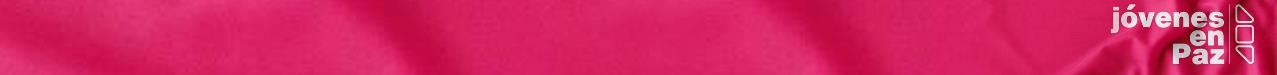 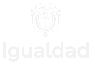 OTRAS ACTIVIDADES TRANSVERSALES
Orientación Vocacional
Otras Actividades Transversales
Encuentros Familiares y Comunitarios.
Valoración de progreso en Competencias Socioemocionales
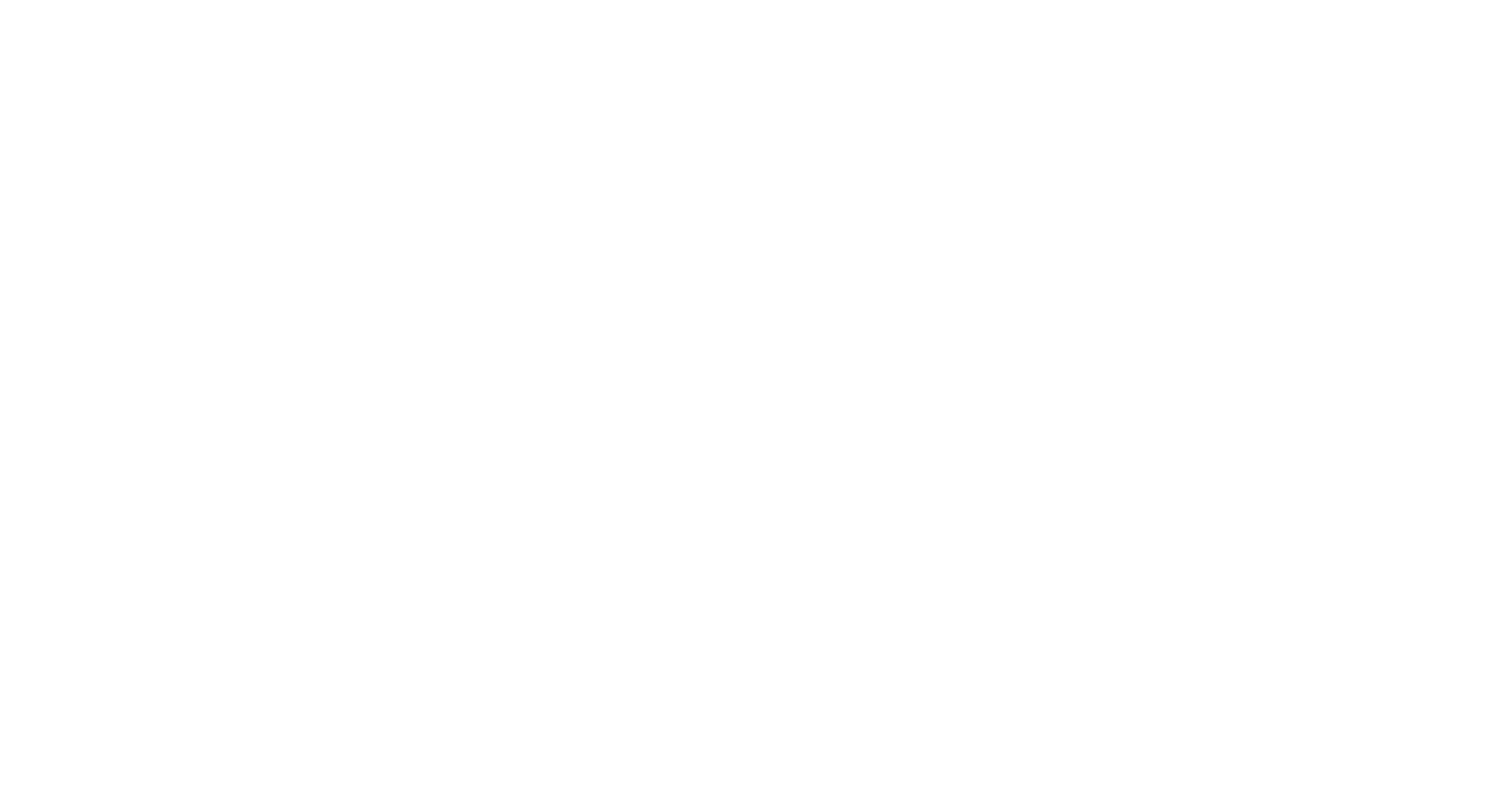 Orientación Vocacional
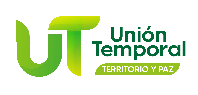 Este espacio está destinado a apoyar la construcción del PEI y PPC, por lo que si bien puede ser un tema de abordaje en toda la Fase 1 de Permanencia, se vuelve un acompañamiento transversal, en el momento 5 de dicha fase. 
Estos espacios pueden ser individuales o colectivos, en donde se busca fortalecer las potencialidades y descubrimientos realizados a lo largo de la Fase 1.
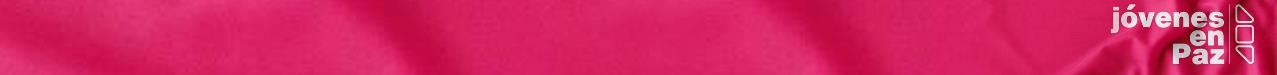 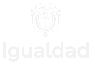 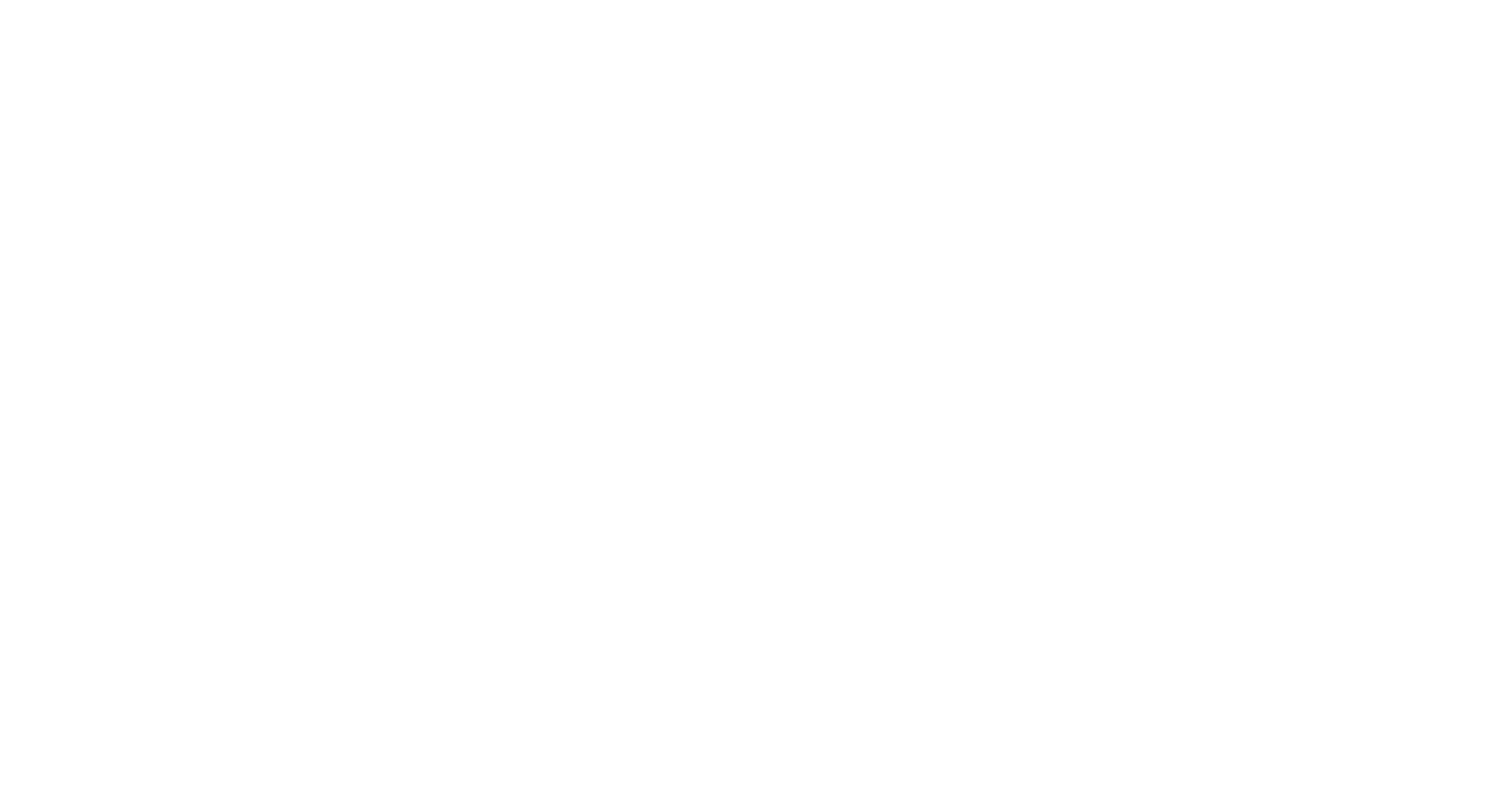 Encuentros Familiares y Comunitarios
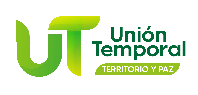 Son espacios que se realizan en cada finalización de los Momentos de la Fase 1 de Permanencia, los cuales tienen por objetivo abrir un espacio de corresponsabilidad con familia y comunidad, dando a conocer los avances del Programa, pero al mismo tiempo, realizar actividades de sensibilización a dicha población. 
Estos espacios son responsabilidad de TODO el equipo territorial, sin embargo, quienes lo lideran, son el equipo psicosocial.
Son espacios de 2 horas de duración.
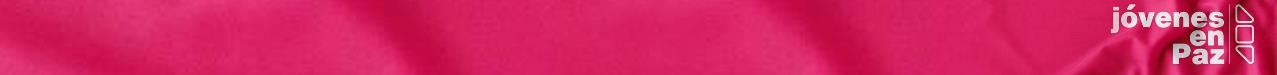 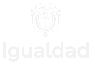 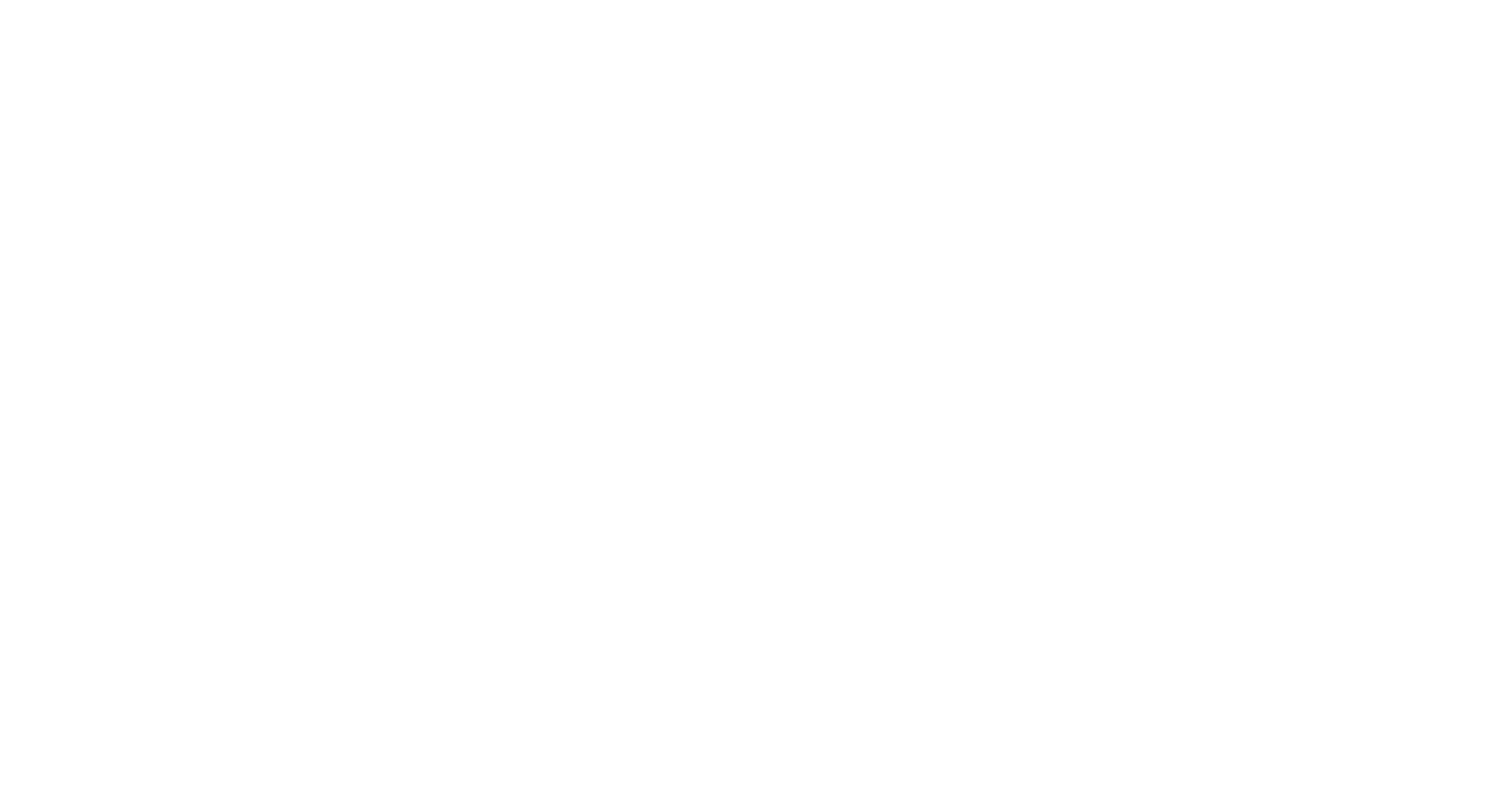 Valoración de progreso en Competencias Socioemocionales
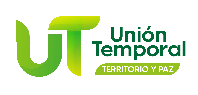 Esta valoración tiene por objetivo medir los avances construidos por parte de los y las jóvenes beneficiarias del programa, en términos de herramientas de afrontamiento y gestión emocional desde el acompañamiento psicosocial. 
Esta valoración se hace en equipo con el Componente Pedagógico.
Se realiza en la semana 9 de acompañamiento de la Fase 1 de Permanencia.
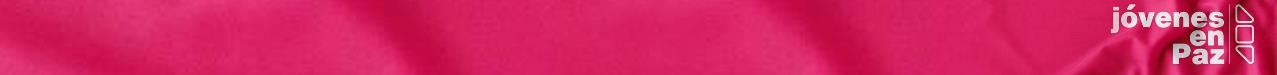 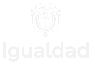 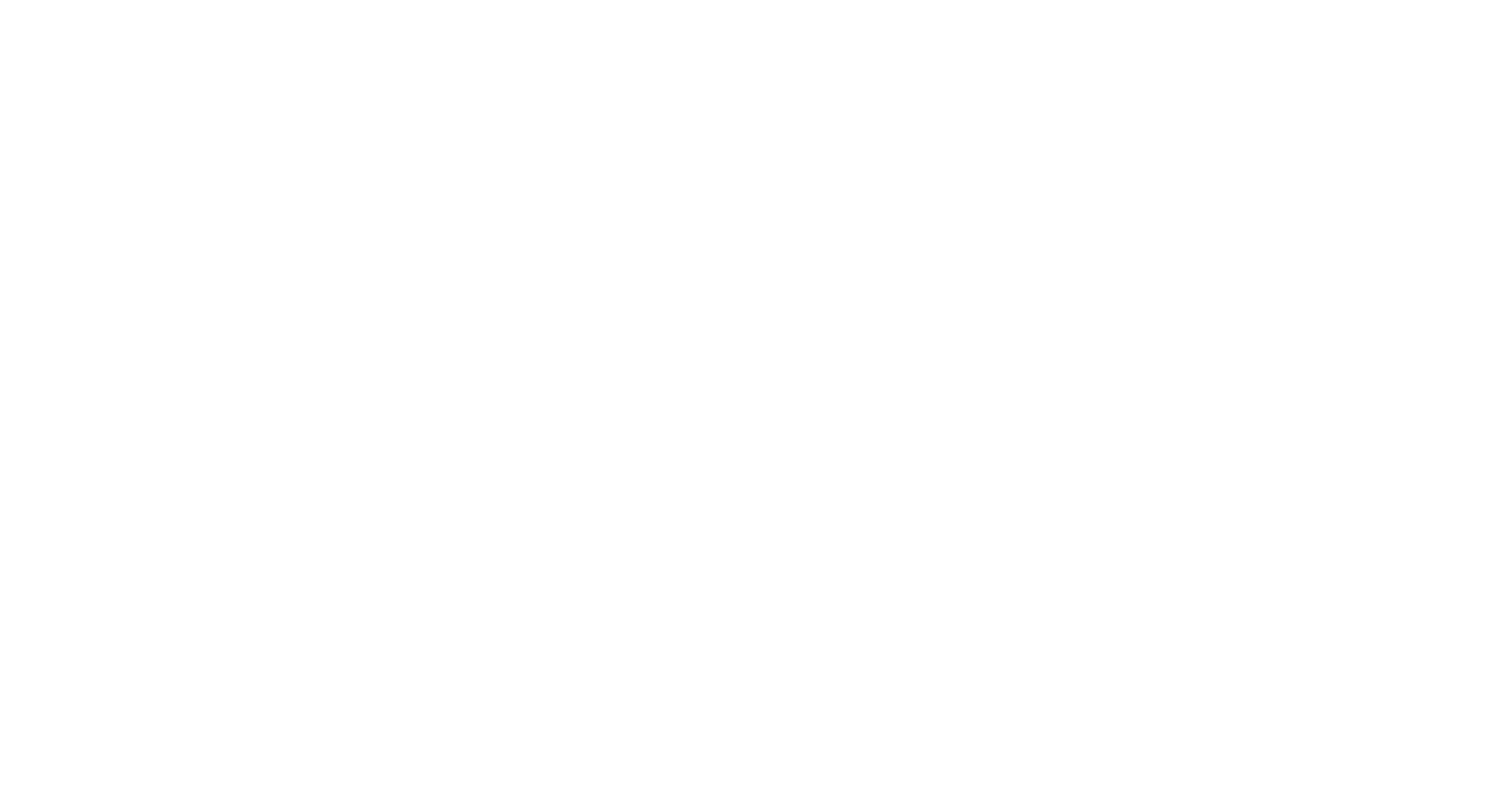 Seguimiento y prevención de la deserción
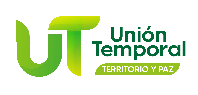 El equipo psicosocial está encargado de aplicar una encuesta de satisfacción a los y las jóvenes en los puntos de atención, la cual tendrá por objetivo crear estrategias para prevenir la deserción.
El equipo de gestores hará seguimiento a las asistencias. En Fase 1 de Permanencia, si un/a joven ha faltado 5 veces seguidas, o en Fase 2, ha faltado dos veces seguidas, llamará para indagar los motivos, y si le parece meritorio, remitirá al profesional psicosocial para que realizar la siguiente llamada con intención de profundizar.
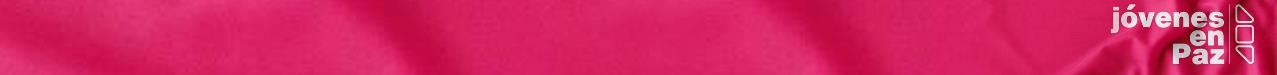 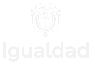 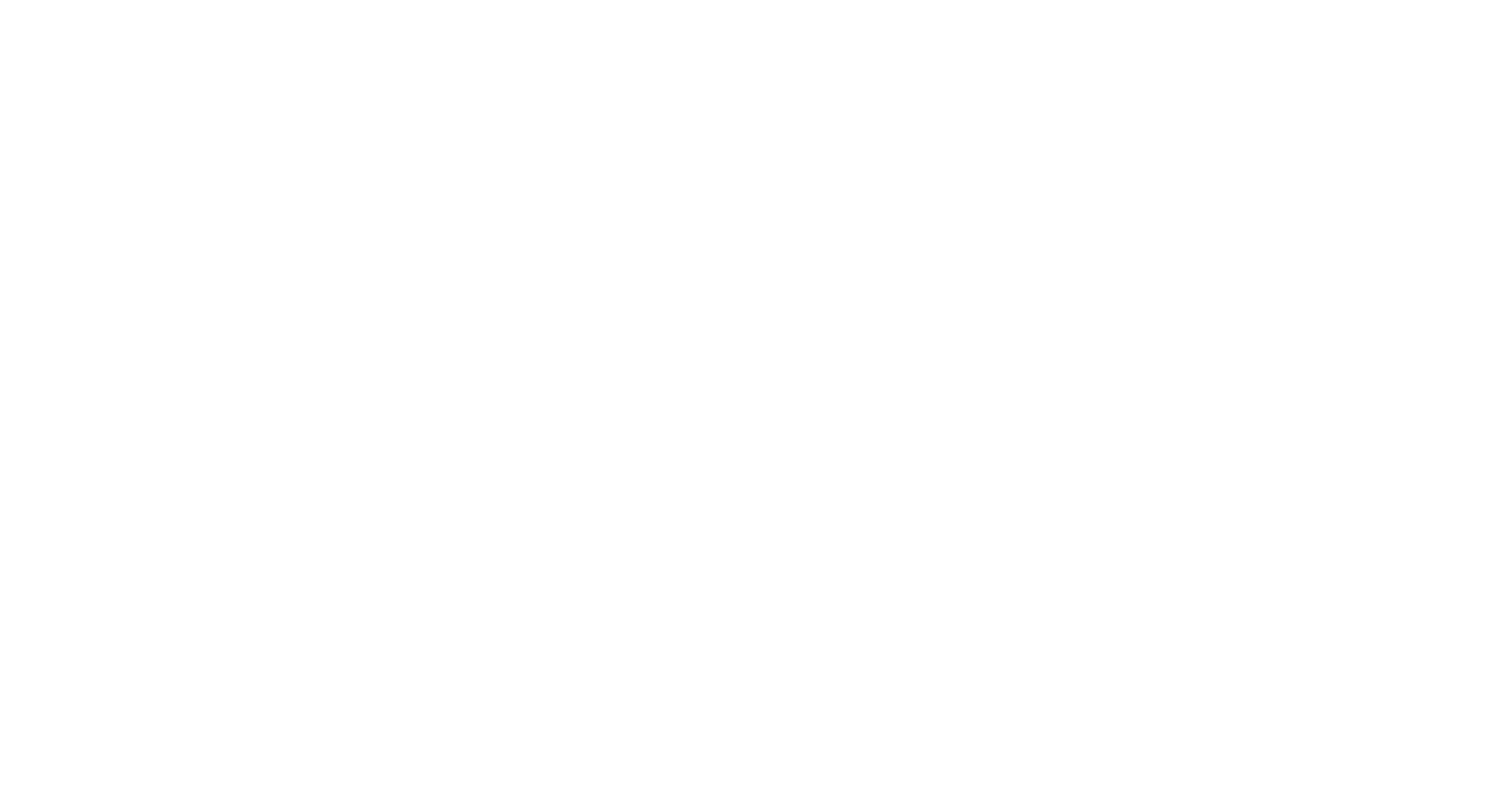 Activación de Rutas
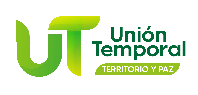 El equipo psicosocial está encargado de activar las rutas en caso ser requerido, si el caso se trata de un/a menor de edad por vulneración de derechos, la ruta es:
En caso de no encontrarse a ninguna persona de apoyo, el/la psicosocial deberá activar la ruta de acuerdo a la situación.
Ubicar a un/a familiar de confianza para el/la beneficiaria para que active la ruta (solicitando documentos de respaldo)
Realizar reporte de Ruta Activada para seguimiento y trazabilidad en el Formulario compartido por el Componente Psicosocia
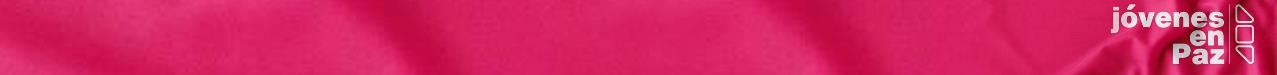 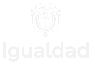 Informes y 
Reportes
Entregables del Equipo Psicosocial
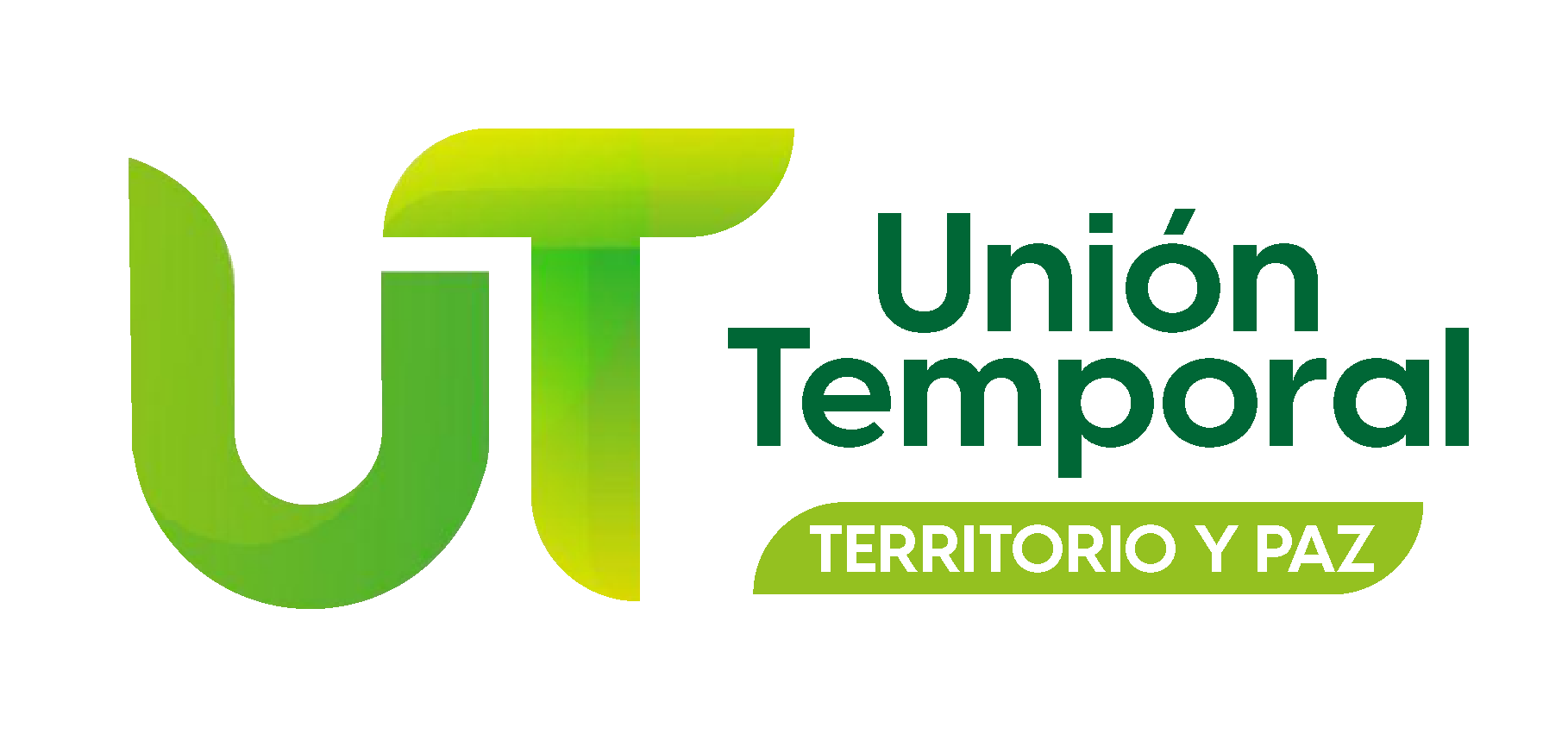 Registro de Participación Psicosocial
Registro Fotográfico
1
5
Tomar fotos claras, que den cuenta de la actividad realizada. Se debe nombrar con FECHA y NOMBRE DE ACTIVIDAD. (Mínimo 2 por actividad
Es importante aclarar que, NO ES REQUISITO PARA LAS TMC, es de respaldo de cara al componente. Se deben firmar mínimo 3 a la semana. ESTO NO QUIERE DECIR, QUE SÓLO SE DEBA IR 3 VECES A LA SEMANA A LOS GRPOS.
2
Guías Metodológicas
Se deben realizar Guías Metodológicas para TODAS las actividades grupales LIDERADAS por el Equipo Psicosocial.
3
Fichas de Escucha Activa
SOLO PARA FASE 2 DE PERMANENCIA: Se debe diligenciar los formatos de Escucha Activa Grupal y Colectivo
4
Informe Mensual
Registro de las Actividades realizadas durante el mes, de tipo cuantitativo y narrativo.
1
Esta información se debe entregar por CADA momento transversal del Componente Psicosocial
Número de Actividades
4
2
Número Promedio de Participantes
Objetivo
INFORME MENSUAL
5
3
Logros, retos, medidas adoptadas y recomendaciones
Temáticas Abordadas
6
El informe mensual debe entregarse el 30 de cada mes.
Soporte de Evidencia